Resources for healthcare professionals on problematic polypharmacy and deprescribingReducing polypharmacy and the deprescribing of inappropriate or unwanted medicines is better for patients and the planetResources compiled by Heather Smith, Consultant Pharmacist for Older People, the Leeds Medicines Optimisation Team, West Yorkshire Integrated Care Board
Resources on polypharmacy and deprescribing
Tools to identify potentially inappropriate medicines in older people – criterion based
STOPPFrail version 2  (2021) - Deprescribing in older people approaching end-of-life
IMPACT tool: Improving Medicines and Polypharmacy Appropriateness Clinical Tool
STOPPFall (2020): a Delphi study by the EuGMS Task and Finish Group on Fall-Risk-Increasing Drugs
AGS Beers Criteria (2019) For Potentially Inappropriate Medication Use In Older Adults
10 step framework for Minimizing  Inappropriate Medications in Older Populations (2012)
STOPP/START tool version 3 (2023)
These links will take you to explicit tools, provide background, context and evidence-based framework for optimal use of medicines to support safe reviews (criterion based)
NO TEARS medication review
Tools to identify potentially inappropriate medicines in older people – implicit (judgement based)
Garfinkel (Good Palliative-Geriatric) Algorithm
Medstopper
ARMOR: A Tool to Evaluate Polypharmacy in Elderly Persons
Clinically Important Prescribing Cascades
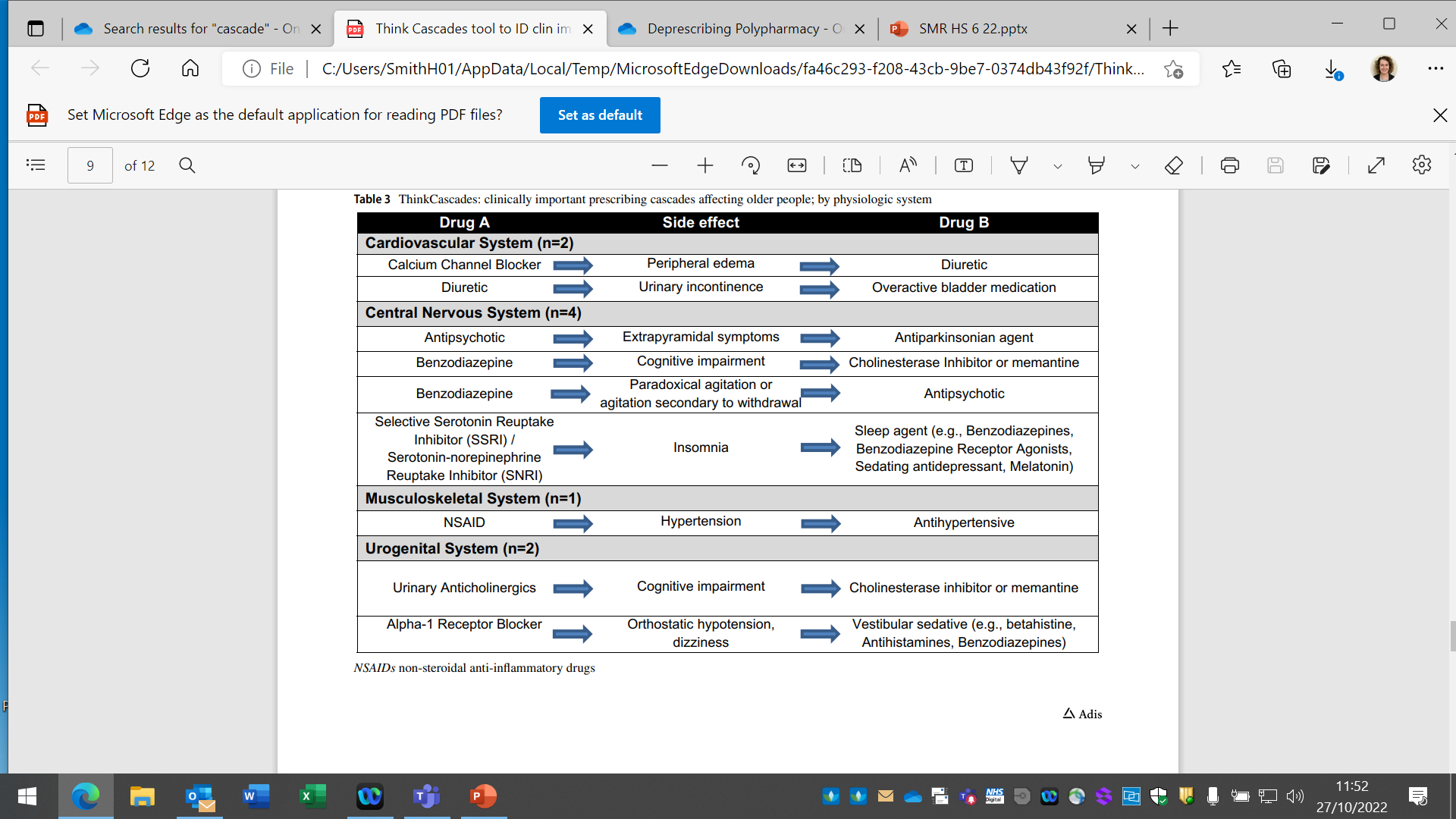 Shared Decision-Making Resources
Me and My Medicines​: Me & My Medicines; It's OK to Ask  - a patient designed communication charter help people raise concerns and use their medicines better
 ​
The Health Innovation Network: Resources to support patients having a Structured Medication Review; resources to help patients get involved when a healthcare professional is reviewing their medicines​.  

This is available in 8 languages and as an animation​: patient-information-resources in 8 different languages ​

Questions to ask to help you make a shared decision with your healthcare professional​ - Ask 3 questions  
Dehttps://aqua.nhs.uk/resources/shared-decision-making-ask-3-questions/cision Making – Ask 3 Questions – Aqua​
​The Choosing Wisely website aims to improve conversations between patients and their healthcare professionals ​and includes a patient
 information leaflet about how to make the most of your appointments: patient information leaflet to help you make the most of your
 appointment 

E-learning for healthcare professionals on shared decision making

Personalised Care Institute Log in to the site at the PCI

Training modules on 
SDM (30mins) and 
Teach Back (15 mins)
Resources for specific areas of problematic polypharmacy
Structured Medication Review
Videos on Structured Medication Review from the Health Innovation Network West Yorkshire
For Healthcare Professionals – what a good SMR looks like:
Structured Medication Review (SMR) to support clinicians - YouTube
For patients

Structured Medication Review (SMR) to support patients - YouTube
Resources on prescribing opiates and chronic pain
Opioids Aware – a resource for patients and healthcare professionals to support prescribing of opioid medicines for pain

Reducing harm from opioids for chronic non-cancer pain – padlet page collated by the Yorkshire & Humber Patient Safety Collaborative - Medicines Safety programme (MedSIP)

Live Well with pain - Information for patients and health care professionals, including the ‘Ten Footsteps to Living Well with Pain’ - a step-by-step online guide to living well despite persistent pain and information on opioid reduction

Pain concern - charity for people with pain including podcast

Flippin’ Pain™ - a public health campaign with a clear goal: To change the way we think about, talk about and treat persistent pain. 

Retrain Pain - website with a science based approach to help people overcome chronic pain. Information available in a variety of languages

Pain Toolkit - pain self-management advice
Resources for those experiencing chronic pain
Videos:
Tame the Beast - Useful 5 minute video to help understand pain 
Understanding Pain in less than five minutes - Brainman
Understanding Pain – Brainman Chooses 
 
Understanding Pain – Brainman stops his opioids
The Brainman videos are available in a variety of languages/subtitling: 
https://www.youtube.com/@HunterBrainman/videos
 
Podcast:
Podcast: Quitting Prescription Opioids - Patient testimony
Prescribing measures for opiates for HCPs
Opioid Prescribing Comparators ePACT2 NHBSA - Summary webpage -  enables NHS numbers to be obtained for patients flagged by prescribing comparators through a request to NHSBSA. Refer to dashboard tab: ‘supporting information’ > ‘patient details’ for how to make the request.
 
OpenPrescribing.net opioid prescribing measures
 
PrescQIPP Bulletin 336. Reducing opioid prescribing in chronic pain – requires registration to login and access resources
 
Opioids OME Calculator - Calculate Oral Morphine Equivalent (OME) Daily Dose using Oxford Hospital Trust reduction charts and opioids calculator
Other resources on shared care and mental health conditions
Guidance on monitoring required for specific medicines/ groups of medicines

Guidance for reviewing antipsychotics in people living with dementia 

Guidance for safe withdrawal of antidepressants:
 
Deprescribing of antidepressants for depression and anxiety 

Safe withdrawal and tapering of antidepressants